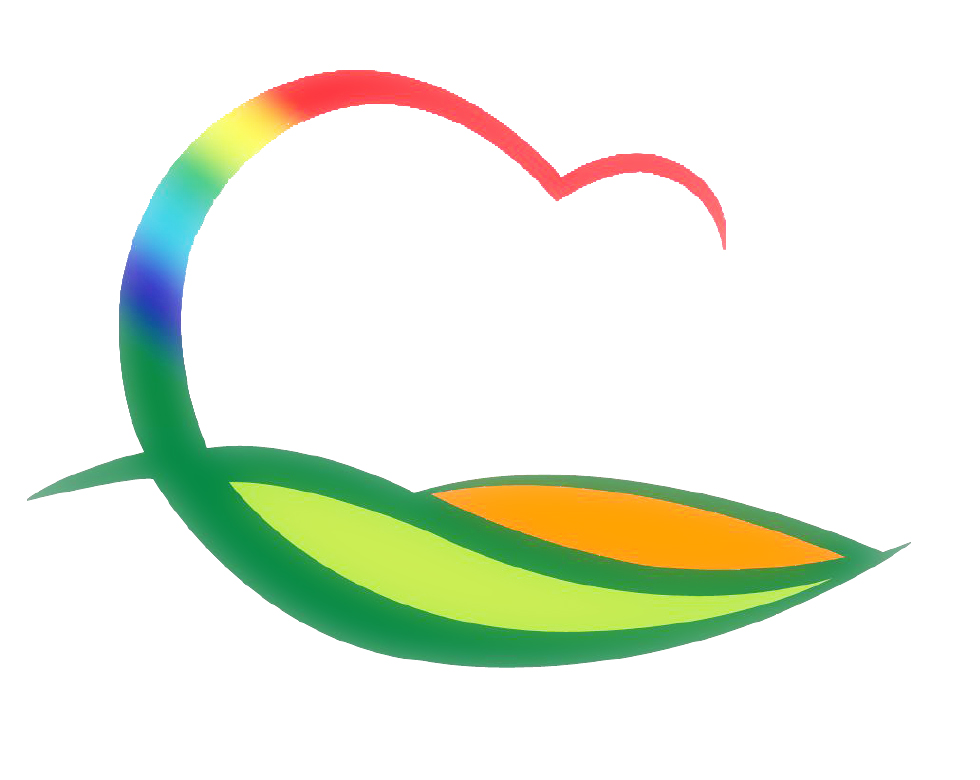 경   제   과
[Speaker Notes: 먼저, 지금의 옥천입니다.]
3-1. 2단계 공공근로사업 추진
5. 18.(월) ~ 7. 31.(금) / 39명
코로나19 피해 소상공인 지원사업 업무보조 등 18개 사업
영동읍사무소 등 12개소
3-2. 외국인투자기업 고충사안 발굴을 위한 현장방문
5. 18.(월) 14:00 / 동성금속 
외국인투자기업 고충사안 발굴 및 지원사항 파악
3-3. 중소기업 환경개선 지원사업 추진
5. 19.(화) ~ / 제조업 C10~34 등록된 기업 5개소 / 50백만원 
기숙사, 휴게실, 식당, 화장실 개보수 등 근무환경 개선사업